一元一次方程的应用
WWW.PPT818.COM
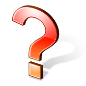 动脑筋
标价：x元
现售价：0.8x元
利润：(4000×5%)元
进价：4000元
某商店若将某型号彩电按标价的八折出售，则此时每台彩电的利润率是5％. 已知该型号彩电的进价为每台4000元，求该型号彩电的标价.
本问题中涉及的等量关系有:售价-进价=利润.
如果设每台彩电标价为x元，那么彩电的售价、利润就可以分别表示出来，如图所示．
标价：x元
现售价：0.8x元
利润：(4000×5%)元
进价：4000元
解：设彩电标价为每台x元，根据等量关系，得                      0.8x -4000 = 4000×5%
        解得           x =                  .
因此，彩电标价为每台            元.
5250
5250
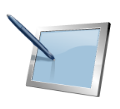 分析  顾客存入银行的钱叫本金，
      银行付给顾客的酬金叫利息．
举
例
利息=本金×年利率×年数．
本问题中涉及的等量关系有：
   本金 + 利息 = 本息和.
例2   2011年10月1日，杨明将一笔钱存入某银行，定期
         3年，年利率是5%. 若到期后取出，他可得本息和
         23000元，求杨明存入的本金是多少元.
PPT模板：www.1ppt.com/moban/                  PPT素材：www.1ppt.com/sucai/
PPT背景：www.1ppt.com/beijing/                   PPT图表：www.1ppt.com/tubiao/      
PPT下载：www.1ppt.com/xiazai/                     PPT教程： www.1ppt.com/powerpoint/      
资料下载：www.1ppt.com/ziliao/                   范文下载：www.1ppt.com/fanwen/             
试卷下载：www.1ppt.com/shiti/                     教案下载：www.1ppt.com/jiaoan/               
PPT论坛：www.1ppt.cn                                     PPT课件：www.1ppt.com/kejian/ 
语文课件：www.1ppt.com/kejian/yuwen/    数学课件：www.1ppt.com/kejian/shuxue/ 
英语课件：www.1ppt.com/kejian/yingyu/    美术课件：www.1ppt.com/kejian/meishu/ 
科学课件：www.1ppt.com/kejian/kexue/     物理课件：www.1ppt.com/kejian/wuli/ 
化学课件：www.1ppt.com/kejian/huaxue/  生物课件：www.1ppt.com/kejian/shengwu/ 
地理课件：www.1ppt.com/kejian/dili/          历史课件：www.1ppt.com/kejian/lishi/
解  设杨明存入的本金是x 元，根据等量关系，得
x+3×5 % x = 23000
化简，得 1.15x = 23000.
解得 x = 20000.
答：杨明存入的本金是20000元.
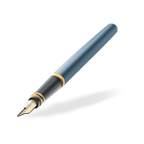 练习
1.某市发行足球彩票，计划将发行总额的49%作为奖金，若奖金总额为93100元，彩票每张2元，问应卖出多少张彩票才能兑现这笔奖金？
设发行彩票x张，根据题意，得
解
2x49％x = 93100
解这个方程，得  x = 95000
答：应卖出95000张彩票才能兑现这笔奖金.
2.  2011年11月9日，李华在某银行存入一笔一年期定期存
   款，年利率是3.5%，一年到期后取出时，他可得本息和
     3105元，求李华存入的本金是多少元.
解  设李华存入的本金是x 元，根据等量关系，得
x+1×3.5 % x = 3105
解得  x=3000
答：李华存入的本金是3000元.